МАОУ ДОД «Станция юных техников»
«Мотокросс»
Социально-культурный проект

Номинация «Игровые виды спорта»

Верещагино 2013
Цель проекта
Привлечение старшеклассников, подростков 16-18 лет, в том числе детей группы риска и СОП  к занятости в детских объединениях  дополнительного образования спортивно-технической направленности  МАОУ ДОД «СЮТ» через  организацию и проведение  спортивно-массового мероприятия «Мотокросс».
Задачи
совершенствование и продолжение традиции МАОУ ДОД «СЮТ» по проведению мотокросса среди молодежи города и района;
пропаганда знаний и умений по  ПДД,
популяризация спортивно-технических видов спорта.
Фотоотчет
Набор участников
Учебно-тренировочное вождение
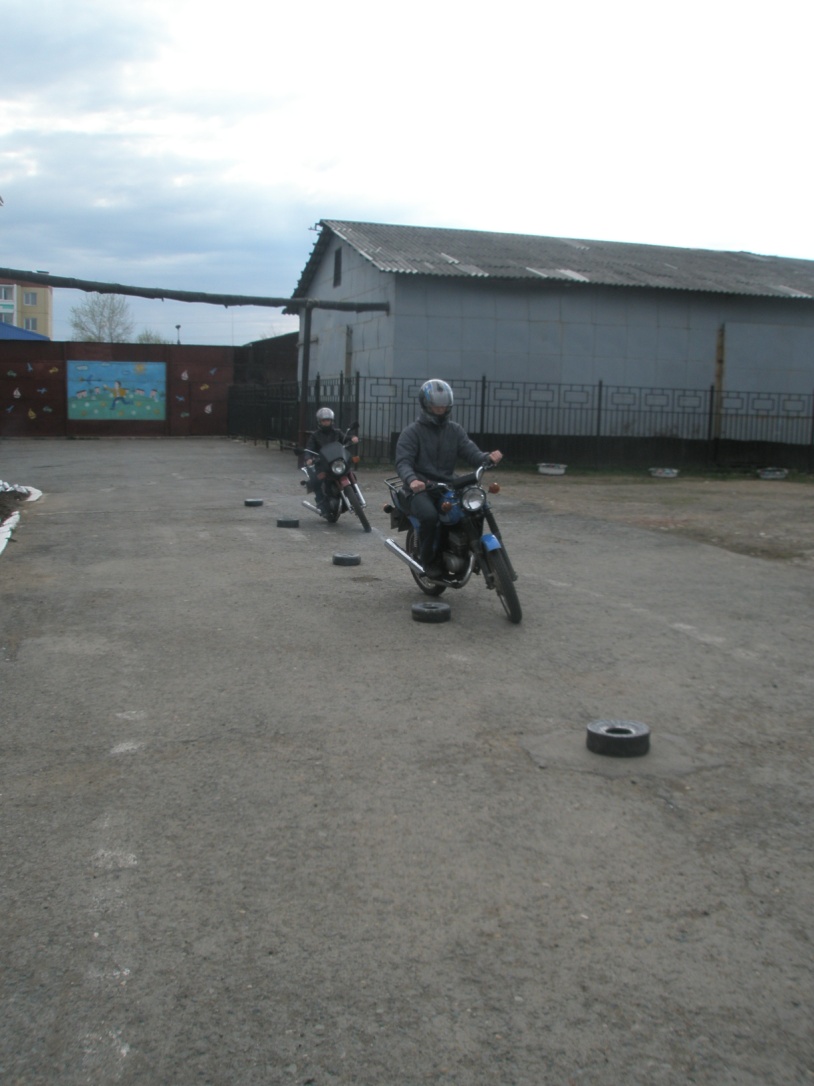 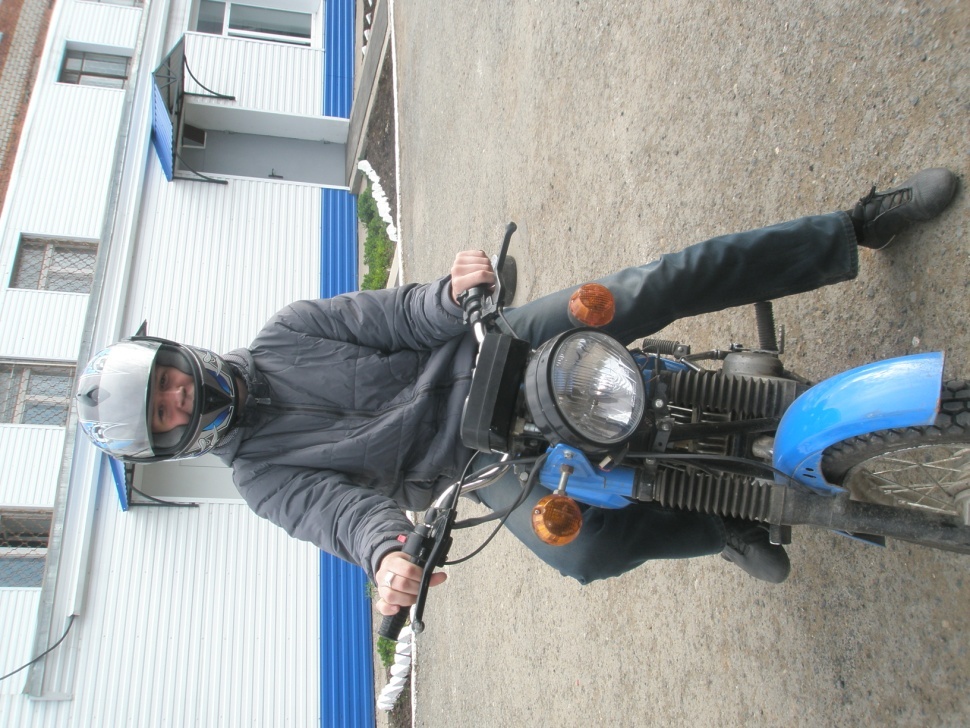 Фотоотчет
Работа волонтеров
Уборка территории
Фотоотчет
Подготовка разметки
Подготовка техники
Фотоотчет
Подготовка трассы
Подготовка трассы
Фотоотчет
Подготовка трассы
Подготовка территории
Фотоотчет
Подготовка территории
Подготовка техники
Фотоотчет
Подготовка техники к заезду по трассе
Построение участников перед стартом
Фотоотчет
Болельщики и гости
Демонстрация маршрута
Фотоотчет
На трассе
Пробный заезд
Фотоотчет
На трассе
На трассе
Фотоотчет
На трассе
На трассе
Фотоотчет
На трассе
На трассе
Фотоотчет
Победители
Награждение победителей
Фотоотчет
Итоги реализации проекта
Выводы
В 2013-2014 учебном году к занятиям спортивно-технической направленности приступило 50 человек, из них 10 человек дети СОП и «группы риска».  После соревнования количество обучающихся увеличилось на 3%, что позволяет нам сделать вывод о том, что проведение подобных соревнований положительно влияет на рост обучающихся в детских объединениях данной направленности  в том числе и детей, находящихся в трудной жизненной ситуации.
Перспективы развития
Продолжать пропагандировать  и популяризировать технические виды спорта,  приобщать детей и подростков к занятиям в кружках спортивно-технической направленности; сохранять традиций мотоспорта.